EnergiEffektivisering av Byggnader i Arktiska Kommuner
EEBAK
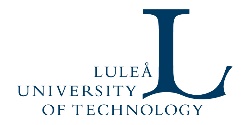 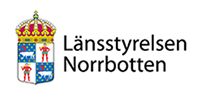 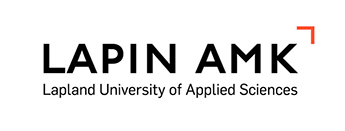 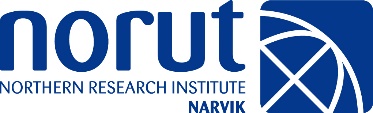 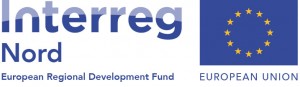 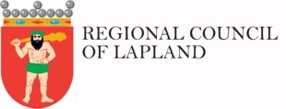 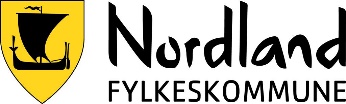 EEBAK
Projektmål
Höja kunskapsutbyte bland gränsregionerna för grön samhällsutveckling. 
Sprida information insamlad från olika demonstrationsobjekt.
Sammanställa en kunskapsbank för lågenergibyggnader i de arktiska och sub-arktiska regionerna. 
Fokus på kommunernas uppfattning kring informationen hur byggnaders energieffektivisering studeras
Best practices-teknik från Norge, Sverige och Finland.
Förslag på tekniska lösningar och begränsningar.
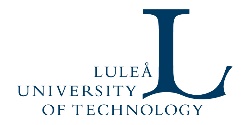 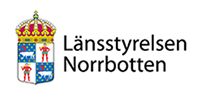 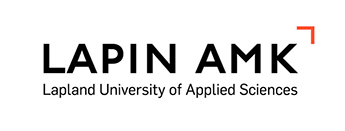 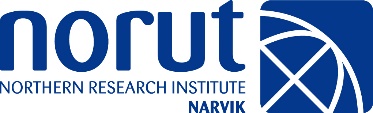 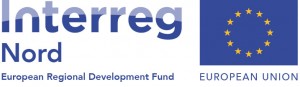 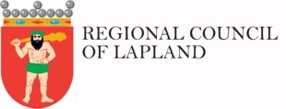 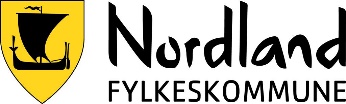 EEBAK
Implementering
Samla information och genomföra mätningar i pilotprojekt från tidigare energieffektiva byggnader, såväl som aktuella pilotprojekt för denna studie.
Analys av mätningar och koppla detta till best practise-tekniker samt nationella bestämmelser och rekommendationer.
Resultat bevisas med hjälp av simuleringar.
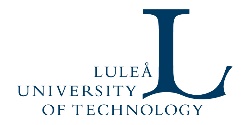 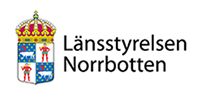 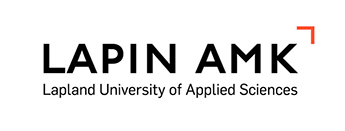 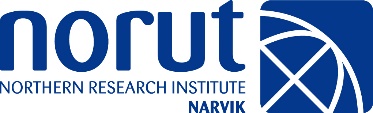 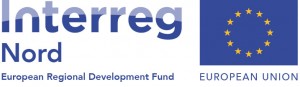 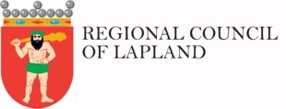 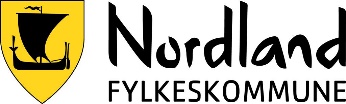 EEBAK
Målgrupp & förväntade resultat
Den huvudsakliga målgruppen för resultaten från detta projekt är kommunerna i den arktiska regionen.
Gränsöverskridande workshops i alla tre länder hålls för att sprida projektets resultat.
Huvudsakliga förväntade resultatet är kunskap och erfarenhet om energieffektivisering från experter till kommuner.
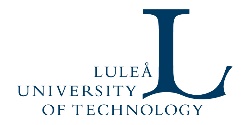 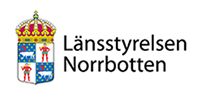 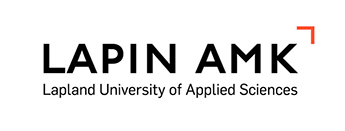 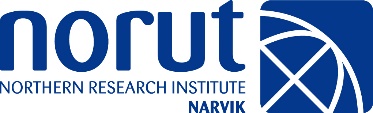 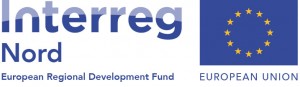 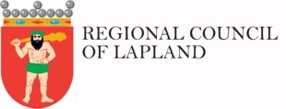 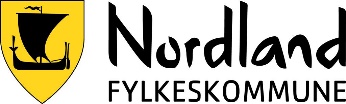 EEBAK
Projektet
Projektets tidsram: 2017-01-01 –2019-12-31
Total budget: 1 417 529 €
Projektets deltagare:
Lapland University of Applied Sciences
Luleå Tekniska Universitet
Norut Northern Research Institute Narvik
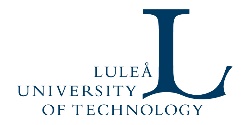 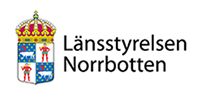 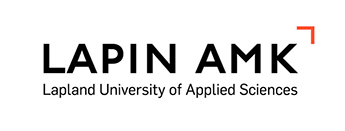 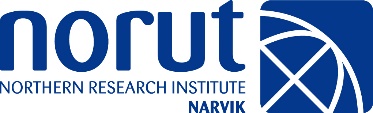 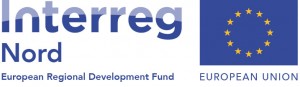 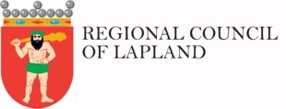 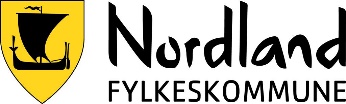